PALLIATIVE CARE
WINNIE BARAWA
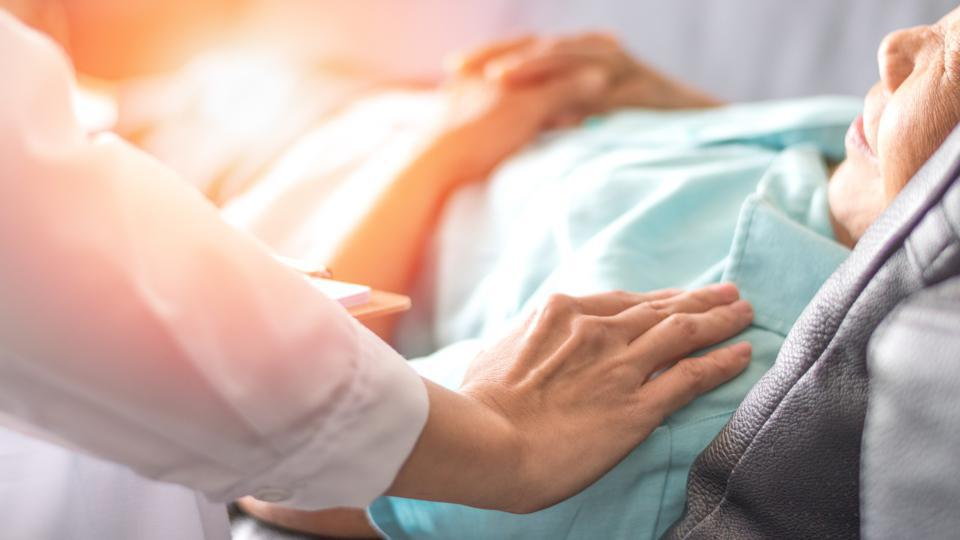 9/7/2021
WINNIE BARAWA
1
OBJECTIVES
Concept of palliative care in provision of care- Definitions, principles, approaches used in palliative care, pillars of palliative care.
Assess and manage a patient suffering from chronic/terminal illness (Holistic assessment)- pain and system assessment tools, care of patients suffering from chronic and terminal illness, Principles and care.
Provide support to familities of palliative care patients at the end of life (End of life care) – Death process and management, care of he dying patient, last offices stages of grief and bereavement care
Provide care to patients with cancer (Oncology nursing) –Role of the nurse in cancer treatment modalities (chemotherapy, surgery and radiotheraphy), nutritional support in cancer, hospice care.
9/7/2021
WINNIE BARAWA
2
Introduction
WHO defines palliative care as active total care of patients whose disease is not responsive to curative treatment.
The main goal is achievement of best possible quality of life for patients and their families.
Palliative care is seen as continuum of supportive care
Sometimes the term palliative care is used to describe supportive care when the disease is no longer responsive to curative treatment.
9/7/2021
WINNIE BARAWA
3
Definition of terms
BereavementBereavement is the total response to a loss and includes the process of ‘recovery’ or healing from the loss. 
Chronic and complex condition*A biological or physical condition where the natural evolution of the condition can significantly impact on a person’s overall quality of life, including an irreversible inability to perform basic physical and socialfunctions
9/7/2021
WINNIE BARAWA
4
DyingA person is considered to be dying when they are in the process of passing from life or ceasing to be 
End of lifeThat part of life where a person is living with, and impaired by, an eventually fatal condition, even if the prognosis is ambiguous or unknown 
End of life careEnd of life care combines the broad set of health and community services that care for the population at the end of their life.
9/7/2021
WINNIE BARAWA
5
FamilyA family is defned as those who are closest to the patient in knowledge, care and aﬀection. The family may include the biological family, the family of acquisition (related by marriage/contract), and thefamily of choice and friends (including pets) 
HolisticHolistic is a whole made up of interdependent parts. You are most likely to hear these parts referred to as the mind/body connection: mind/body/spirit, or physical /mental /emotional /spiritual aspects
9/7/2021
WINNIE BARAWA
6
HospiceA hospice is a comprehensive service provided to people living with and dying from an eventually fatal condition. 
PalliationTo palliate is to alleviate a symptom without curing the underlying medical condition. The term is used widely in health care to refer to treatments or interventions (including surgical) that are focused on alleviation of pain or other symptoms, and is not necessarily limited to care provided for eventually fatal conditions.
9/7/2021
WINNIE BARAWA
7
9/7/2021
WINNIE BARAWA
8
Relationship between disease-modifying therapy, supportive care and palliative care
9/7/2021
WINNIE BARAWA
9
Why palliative care?
Affirms life and regards dying as a normal process
Neither hastens nor postpones death
Provides relief from pain and other distressing symptoms
Aims to put life into their days and not just into their life. The idea is to help the person have a meaning full life not just to live somehow till death.
9/7/2021
WINNIE BARAWA
10
Is concerned with quality of life.
Aims at total care- physical, social, psychological, spiritual
Is a team approach
Is individual specific- depends on assessment of patient and family needs
Shifts emphasis from technology to people- “High touch-low tech”
Is a partnership between the patient and the team
Emphasizes on open and sensitive communications
9/7/2021
WINNIE BARAWA
11
9/7/2021
WINNIE BARAWA
12
Problems contributing to suffering in chronic illness
Pain
Nausea
Disfigurement
Anorexia
Breathlessness
Loss of social roles
Social Isolation
Dependency
9/7/2021
WINNIE BARAWA
13
Change in faith/beliefs
Personality changes
Sadness
Depression
Denial
Anger
Fatigue
Anxiety
Neglect
Financial difficulties
9/7/2021
WINNIE BARAWA
14
Common problems
The common problems in the terminally ill patients are:
a. Pain
These patients are usually in very severe pain. They are therefore put on medications that help alleviate pain/ reduce it to a bearable level.

This is aimed at ensuring that the client experience death free of avoidable pain and suffering and in accordance with the client's and family's issue.
WHO Recommendations on Pain Management Drugs
The drugs should be given:
1. By Mouth
This should be the route of choice because it is convenient and easy. If no longer tolerable, subcutaneous route should be used.

2. By Clock
This means that drugs should be given regularly at the same time.
3. By ladder
This means that you start with one drug that is the weakest, increase the dosage as necessary and only move to the next stronger drug after exhausting the potential of the weaker drug e.g. you cannot move straight to opioid drugs such as morphine before you finish exploiting paracetamol.
The WHO Analgesic Ladder:
Step 1: Non Opioids: - 
These are drugs such as Paracetamol  and other non-steroidal anti-inflammatory drugs.
Step 2: Mild Opioids: -
These are drugs such as Codeine often combined with Paracetamol.
Step 3:  Strong Opioids: -
In this category, there is morphine which can be of immediate release e.g. Oramorph and of sustained release e.g. subcutaneous Diamorphine.
b. Anorexia
These patients are unable to eat because of being weak, anxious, depressed and nauseated
The patient should therefore:
Be encouraged to feed
Given drugs that reduce nausea
Given the opportunity to choose diet
Given cool and more appealing drinks
In case patient can’t feed orally, alternative methods should be used
c) Nausea and Vomiting
This can be reduced by giving treatment  for the same
Patient should be positioned properly to prevent aspiration. 
Anti – emetics should be administered, dry foods and carbonated beverages should be encouraged as they are less nauseating
d) Depression
It requires treatment and referral to psychiatrists for management
Social support from family and friends is also essential so that the patient does not feel neglected
9/7/2021
WINNIE BARAWA
21
e) Diarrhea
It results from side – effects of medication, infection and change in diet
Patients should be given low residue diet
Gas causing foods should be eliminated from the diet
Patient should be encouraged to take fluids other than plain water to replace lost electrolytes
Perineal care essential
In case of constipation, high residue diet should be given and nurse should continuously monitor
f) Dehydration
Results from reduced intake of fluids
Note: Some dehydration is beneficial as it dries secretions and reduces the risk of fluid accumulation in cavities but severe dehydration should not be allowed
Oral fluids should be administered and if need be IV fluids should be used. 
Monitor input output accurately
Mouth care should be maintained
g) Skin Breakdown
Most patients are bed ridden because they are weak or depressed
Adequate nutrition and hydration should be maintained to promote skin integrity
Pressure area care should be done
Position changing should be done frequently (at least 2 hourly) to prevent bed sore
h) Respiratory Problems
They are common due to retained secretions which result from inability to expectorate and immobility
Respiration rate and depth should be monitored
Chest physiotherapy should also be done
O2 should be administered when necessary
Suctioning should be done in case of increased secretions
Appropriate positioning necessary
Drugs that reduce secretions may be used e.g. atropine
PRINCIPLES OF PALLIATIVE CARE
Justice 
Non maleficence
Beneficence
Autonomy
9/7/2021
WINNIE BARAWA
26
Statement of principles of palliative care
Respect the dignity and autonomy of patients, patients' surrogates, and caregivers.
Honor the right of the competent patient or surrogate to choose among treatments, including those that may or may not prolong life.
Communicate effectively and empathically with patients, their families, and caregivers.
Identify the primary goals of care from the patient's perspective, and address how the surgeon's care can achieve the patient's objectives.
9/7/2021
WINNIE BARAWA
27
Strive to alleviate pain and other burdensome physical and nonphysical symptoms.
Recognize, assess, discuss, and offer access to services for psychological, social, and spiritual issues.
Provide access to therapeutic support, encompassing the spectrum from life-prolonging treatments through hospice care, when they can realistically be expected to improve the quality of life as perceived by the patient.
9/7/2021
WINNIE BARAWA
28
Recognize the physician's responsibility to discourage treatments that are unlikely to achieve the patient's goals, and encourage patients and families to consider hospice care when the prognosis for survival is likely to be less than a half-year.
Arrange for continuity of care by the patient's primary and/or specialist physician, alleviating the sense of abandonment patients may feel when "curative" therapies are no longer useful.
Maintain a collegial and supportive attitude toward others entrusted with care of the patient.
9/7/2021
WINNIE BARAWA
29
QUESTIONS ?
END
9/7/2021
WINNIE BARAWA
30